Modelos de formación profesional
Beatriz Avelina Villarraga Baquero
Directora de Escuela de Pedagogía y Bellas Artes
Facultad de Ciencias Humanas y de la Educación
DECRETO 1330 DE 2019
2010
2019
2015
1992
2008
2018
2014
Ley 1188 de 2008
Decreto 1075 de 2015
Ley 1740 de 2014
Decreto 1280 de 2018
Ley 30 de 1992
Decreto 1295 de 2010
Decreto 1330 de 2019
Por el cual se reglamenta el registrro calificado y la oferta de programas de E.S
Por el cual se reglamenta el sistema de asegurameiento de la calidad de la Educación Superior
Por el cual se reglamenta el Registro Calificado de Programas de Educación Superior de que trata la Ley 1188 de 2008
Por la cual se regula el registro calificado de programas de educación superior
Por la cual se regula la inspección y vigilancia de la educación superior
Por la cual se organiza el servicio público de la Educación Superior
Por medio del cual se expide el Decreto Único reglamentario del Sector Educación
Proyecto Educativo Institucional Universidad de los Llanos - PEI
5.1.6 Docencia y modelos pedagógicos. En términos amplios, se asumen los modelos pedagógicos como las formas de interacción entre el maestro, el estudiante y el conocimiento enmarcados en un contexto y determinados por factores históricos y geográficos concretos. Para fundamentar una aproximación al modelo pedagógico deseable, es necesario ampliar la visión hacia el quehacer educativo, el cual en concepto de muchos autores especializados, necesariamente presupone una determinada concepción de hombre, de cultura y de sociedad.
…Para la Universidad de los Llanos el aprendizaje significativo y el contexto serán los ejes alrededor de los cuales se articularán y desarrollarán las funciones de formación y crecimiento epistemológico.
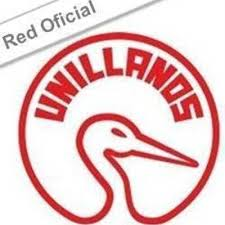 A C U E R D O S U P E R I O R N° 014 D E 2 0 1 5 
“Por el cual se establecen los Lineamientos Pedagógicos y Curriculares de los programas de pregrado de la Universidad de los Llanos”
ARTÍCULO 5° MODELOS DE FORMACIÓN EN PROGRAMAS DE GRADO. Los modelos de formación se comprenden como abstracciones teóricas que reflejan la forma particular del desarrollo educativo de los programas y, dentro de las denominaciones actuales más comunes, se incluyen los de formación por competencias, formación por capacidades, formación por proyectos de vida, etc. 
…los programas pueden elegir libremente el modelo de formación que, de acuerdo con su racionalidad, sea pertinente con el modelo educativo de la Universidad, que le ayude a cumplir su misión, objeto de estudio y a concretar su visión. …Para la aplicación de este modelo los programas quedan en libertad de escoger entre los diversos enfoques de competencias aplicables a la educación superior (conductista, funcionalista, constructivista, cognitivo, crítico (hermenéutico-reflexivo), humanista y socio-formativo), con el compromiso de asegurar la trazabilidad plena en el programa y en coherencia con PEI de la Universidad…
¿Qué es un modelo?
Miller (1998) “... un sistema concebido mentalmente o realizado de forma material que, reflejando o reproduciendo el objeto de la investigación, es capaz de sustituirlo de modo que su estudio nos dé nueva información sobre dicho objeto”. 

Sierra y Alicia (2002) “Construcción teórico formal que basada en supuestos científicos e ideológicos pretende interpretar la realidad escolar y dirigirla hacia determinados fines educativos”. 

Jiménez (1991) “Los modelos de formación son una representación de una realidad, son adaptables, son organizadores de la actividad, que han de servirnos para la reflexión sobre la práctica, son dinamizadores de conocimientos prácticos y teóricos y son documentos válidos para el análisis de la evaluación del sistema, desde los ámbitos más lejanos a la macroplanificación hasta las más próximas como son el de la actividad cotidiana en el aula”.

Escalona (2007) plantea que “... un modelo de formación es una abstracción del proceso de enseñanza-aprendizaje, o parte de este, que fundamentado teóricamente permite interpretarlo y establecer nuevas relaciones en función de lograr perfeccionar dicho proceso”.
Achinstein (1987),  Clement (2008) Los modelos son representaciones, basadas generalmente en analogías. Así pueden ser semejantes a esa porción del mundo, generalmente más sencillos, pero no enteramente, de manera que se pueden derivar hipótesis (y/o predicciones) del mismo y someterlas a prueba. Los resultados de esta prueba dan nueva información sobre el modelo. Las analogías pueden ser: mentales o materiales
¿Por qué algunos estudiantes aprenden los conocimientos y habilidades, mientras que otros no?
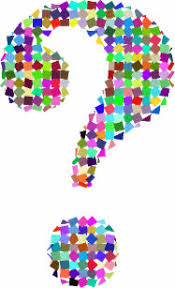 ¿Por qué algunos estudiantes aprenden más que otros?
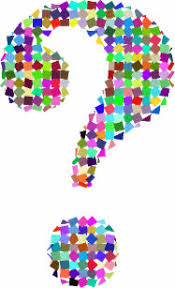 ¿Por qué?
¿Qué está pasando en este salón de clases que facilita el aprendizaje mejor que en otro?
¿Cómo aprenden los estudiantes de manera efectiva?
¿Qué puedo aprender o enseñar de mi experiencia en el aula?
Modelo de John Carroll
Aprendizaje escolar = f (tiempo empleado / tiempo necesario) .
Modelo de supervisor de Proctor
CARACTERÍSTICAS DEL ESTUDIANTE 
Raza
Clase social
Prioridad de sus logros 
Rendimiento académico pasado
Institución
Resultados intermedios
Interacción
Instrucción inicial

Instrucción retroalimentación

Comunicación personal
Resultados intermedios
Oportunidades de aprendizaje
Tiempo de aprendizaje
Cobertura del currículo
Estudiante
Propia expectativa
Clima o medio
Actitudes
Normas
Creencias
prácticas
Expectativa del profesor
Sentido de eficacia
LOGRO DEL ESTUDIANTE
Modelo de Cruickshank
COMUNICACIÓN
FUNCIÓN
ESTRUCTURA
estructura
contenidos
Grupo residual
Grupo central
Grupo periférico
OBJETO
ASOCIACIÓN
ORGANIZACIÓN
posición
Profesor
estudiante
rol
Emisor
Objetivo
Audiencia
Información discriminación
Intelectualización
Modo
Operación
localización
Ubicación
Gage y el modelo de Berliner
Fase
Antes de la instrucción
Antes y durante la instrucción
Instrucción
Después de la instrucción
Evaluación de la instrucción
Escoger y llevar a cabo métodos de los profesores
Pensar acerca del uso de su conocimiento y del proceso de aprendizaje y cómo motivar al estudiante
Comienzo de la secuencia instruccional
Decide el objetivo del profesor
Fin de la secuencia instruccional
Entender las características de sus estudiantes
Volver a empezar de ser necesario
Modelos de formación según las fases de Leontiev.
Fundamentación
FILOSÓFICAS
BASES TEÓRICAS
PSICOPEDAGÓGICAS
DISCIPLINARES
Formación de conceptos
Resolución de problemas
Fase de orientación
Planeación
BASES TEÓRICAS
OBJETIVO GENERAL
DIAGNÓSTICO
O1.
O2
OBJETIVOS
Formación Integral del estudiante
Estrategias
Zona de Desarrollo Real (ZDR)
DIAGNÓSTICO
Cualidades de la personalidad
Motivación e intereses
Fase de orientación
OBJETIVOS
METODOLOGÍA
Tipo de concepto
Evolución histórica
Objetos de estudios
Formas de pensamiento
Aplicaciones
Toma de decisión
Relación con conceptos
Diagnóstico
Vía deductiva
Vía inductiva
INTEGRACIÓN
Fase de ejecución
Mixta
Cumplimiento de los objetivos
Evaluar el modelo
Fase de Control
Mejorar el modelo
Evaluación interna y externa
Bibliografía
Adams, R. and Biddle, B. (1970). The classroom scene. Teaching realities . New York: Holt, Rinehart and Winston, Inc.
Alesandrini, K. (1981). Pictorial-verbal and analytical-holistic learning strategies in science learning. Journal of Educational Psychology, 73 (3), 358-368.
Bourne, L. E. (1982). Typicality effects in logically defined categories. Memory Cognition, 10, 3-9. 
Carroll, J. (1963). A model for school learning. Professor College Record, 64 , 723-733.
Cruickshank, D. (1985). Profile of an effective teacher. Educational horizons , 90-92.
Huitt, W. G., & McIlrath, D. A. (1995). The Teaching-Learning Process: A Discussion of Models.
Leontiev, A. N. (2005). The Genesis of Activity. Journal of Russian and East European Psychology. 43, (4)
Lesh, R. y Zawojewski, J. (2007). Problem solving and modeling. In F. K. Lester, Jr. (Ed.). The Second Handbook of Research on Mathematics Teaching and Learning. National Council of Teachers of Mathematics. Charlotte, NC: InformationAge Publishing.
Sierra, S. y Alicia, R. (2002). Modelación y estrategia: Algunas consideraciones desde una perspectiva pedagógica. La Habana: Pueblo y Educación.
Vygotsky, L. (1988). El desarrollo de los procesos psicológicos superiores. México: Grijalbo.
Vygotsky, L. S. (1995). Pensamiento y lenguaje.. A. Kozulin (Ed.). Buenos Aires: Paidós.
Beatriz Avelina Villarraga Baquero
Directora de Escuela de Pedagogía y Bellas Artes
Facultad de Ciencias Humanas y de la Educación 
escuelapedagogia@unillanos.edu.co 
bvillarraga@unillanos.edu.co